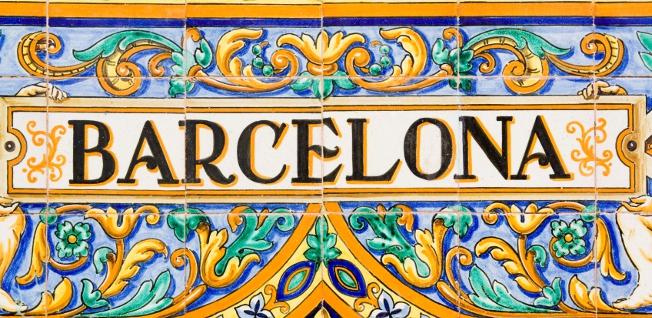 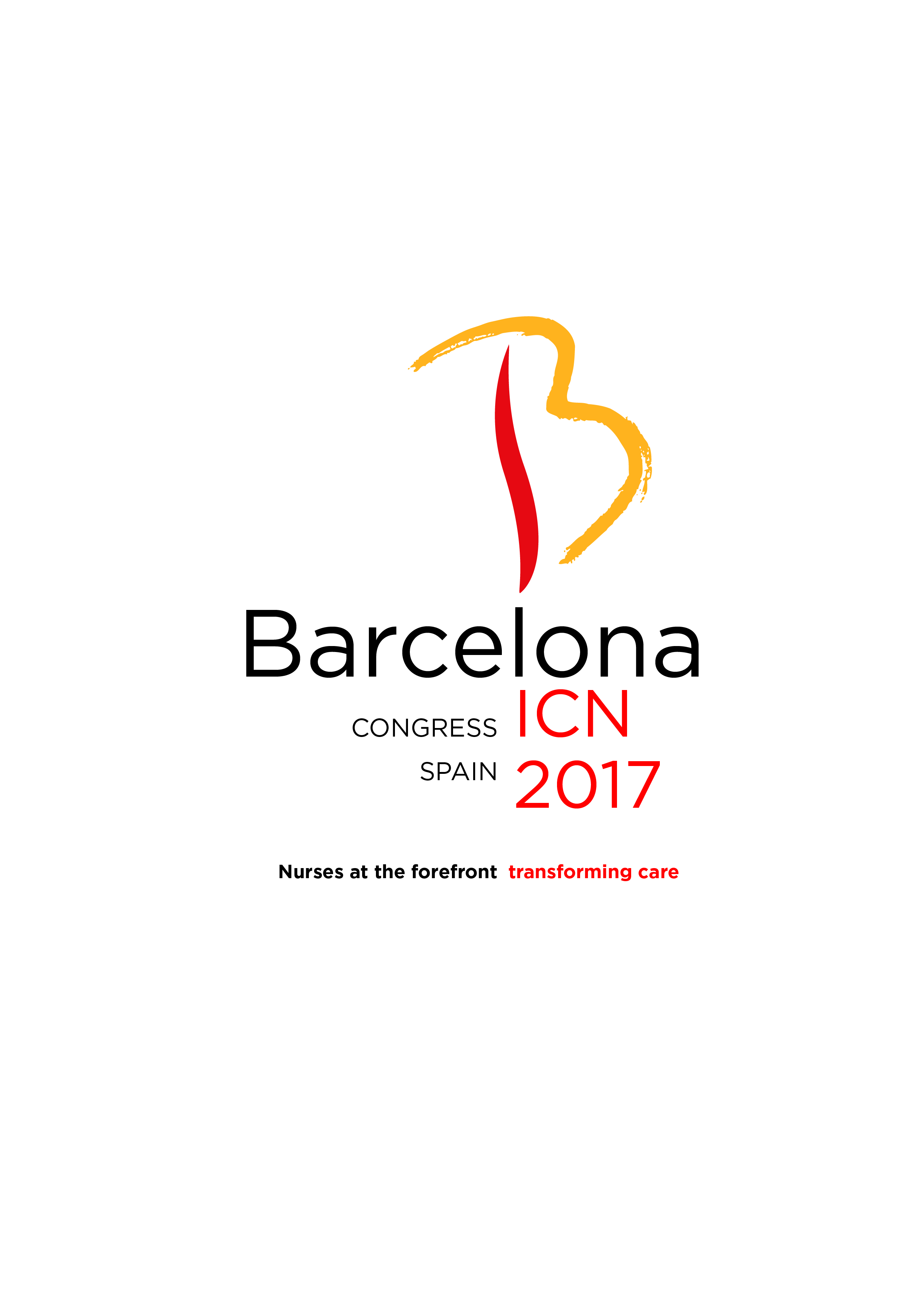 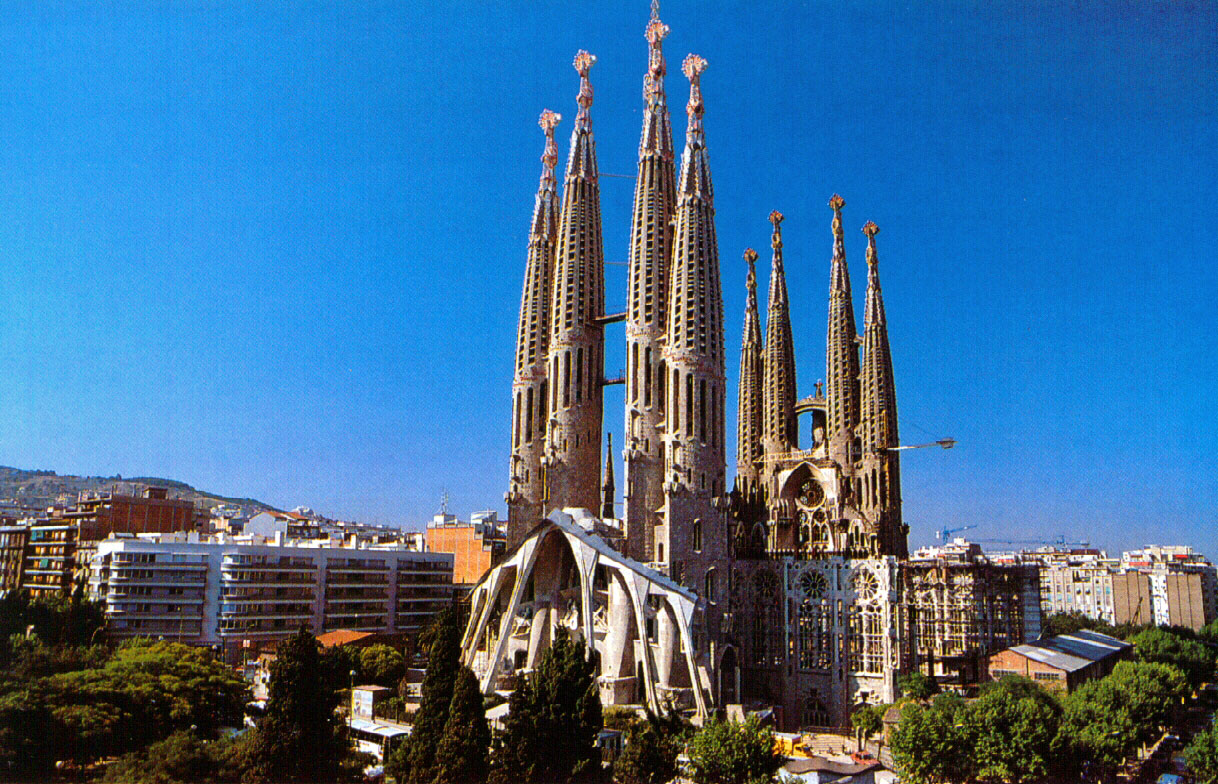 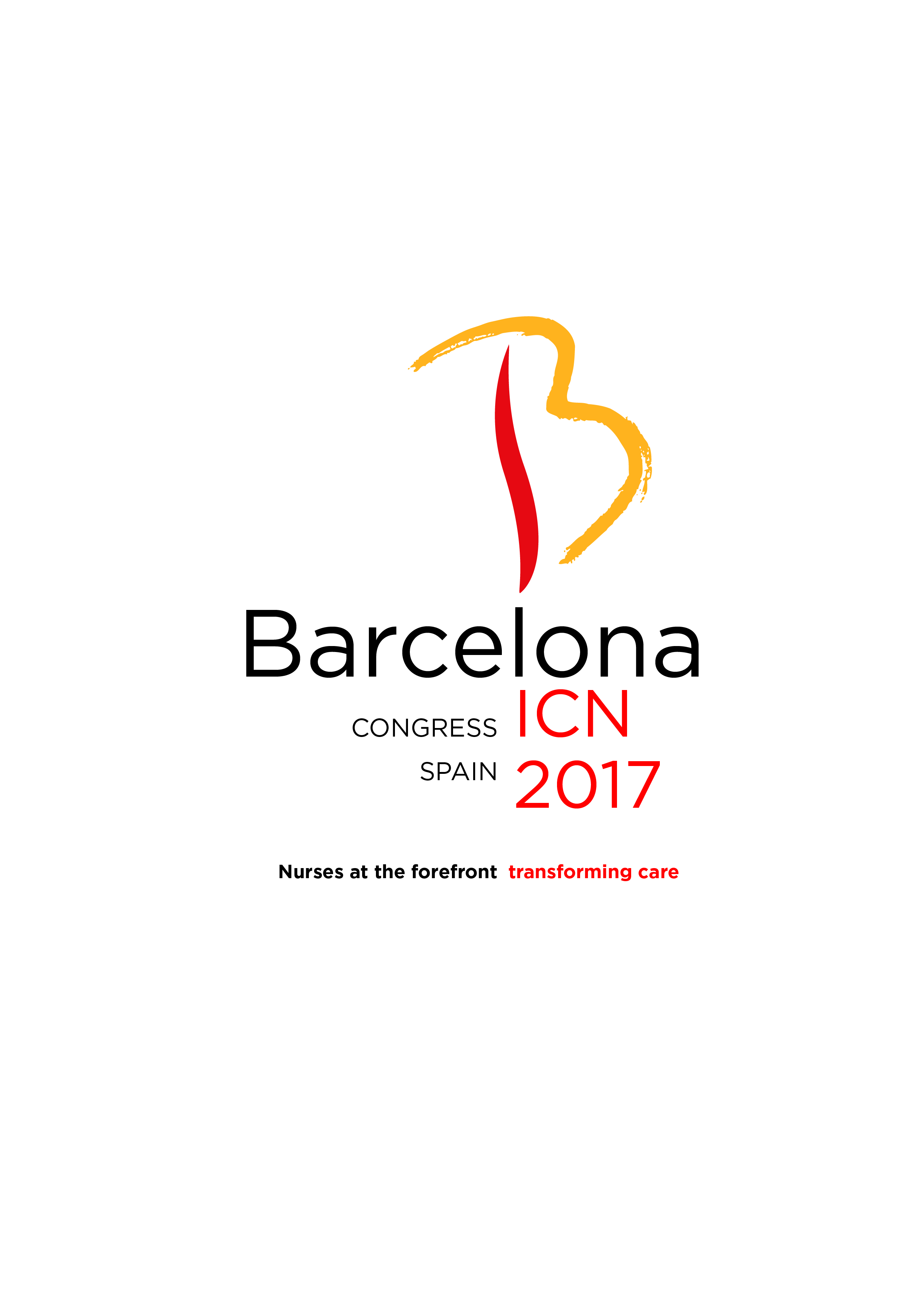 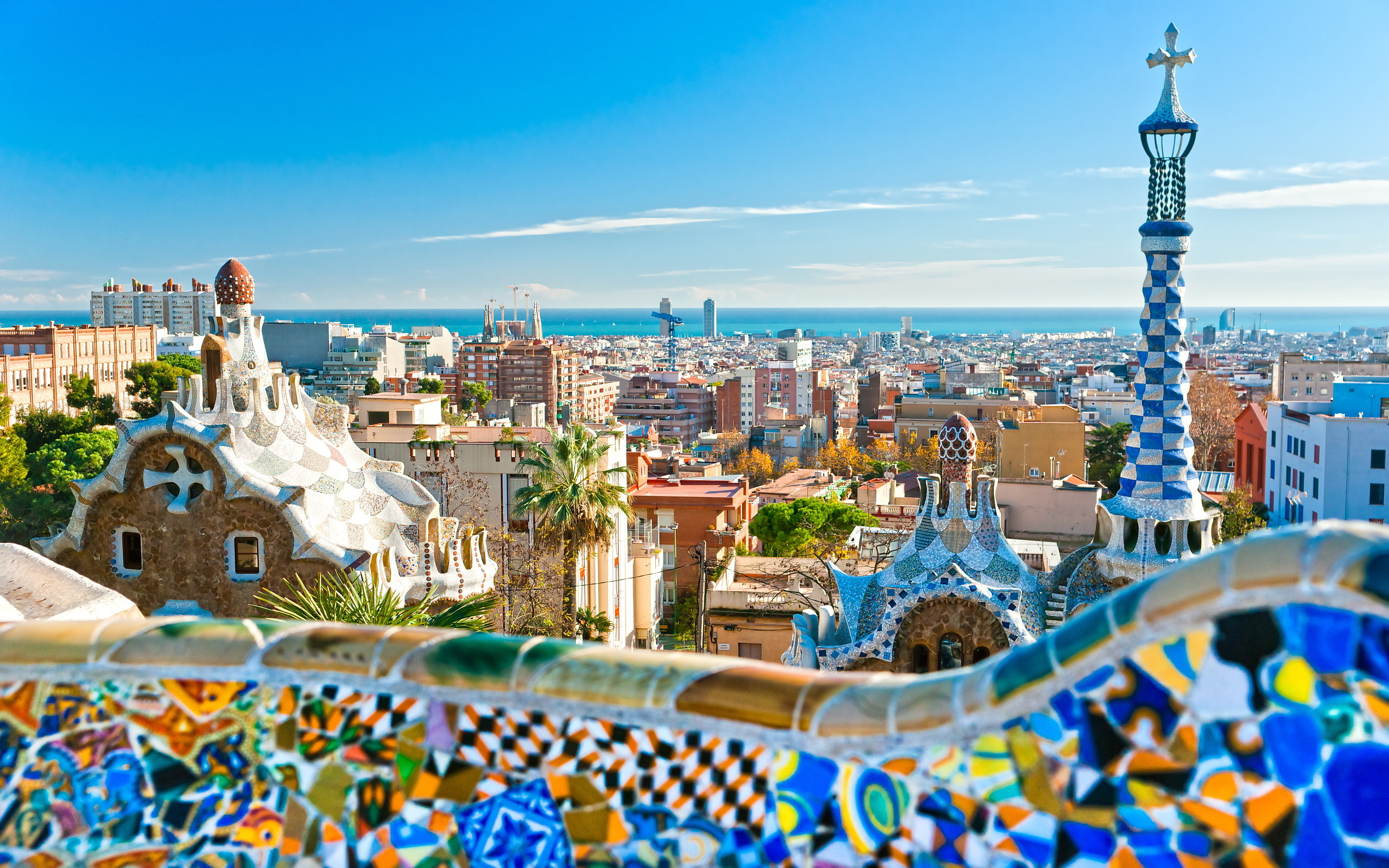 Asistenții medicali în avangardă îmbunătățind serviciile de îngrijire
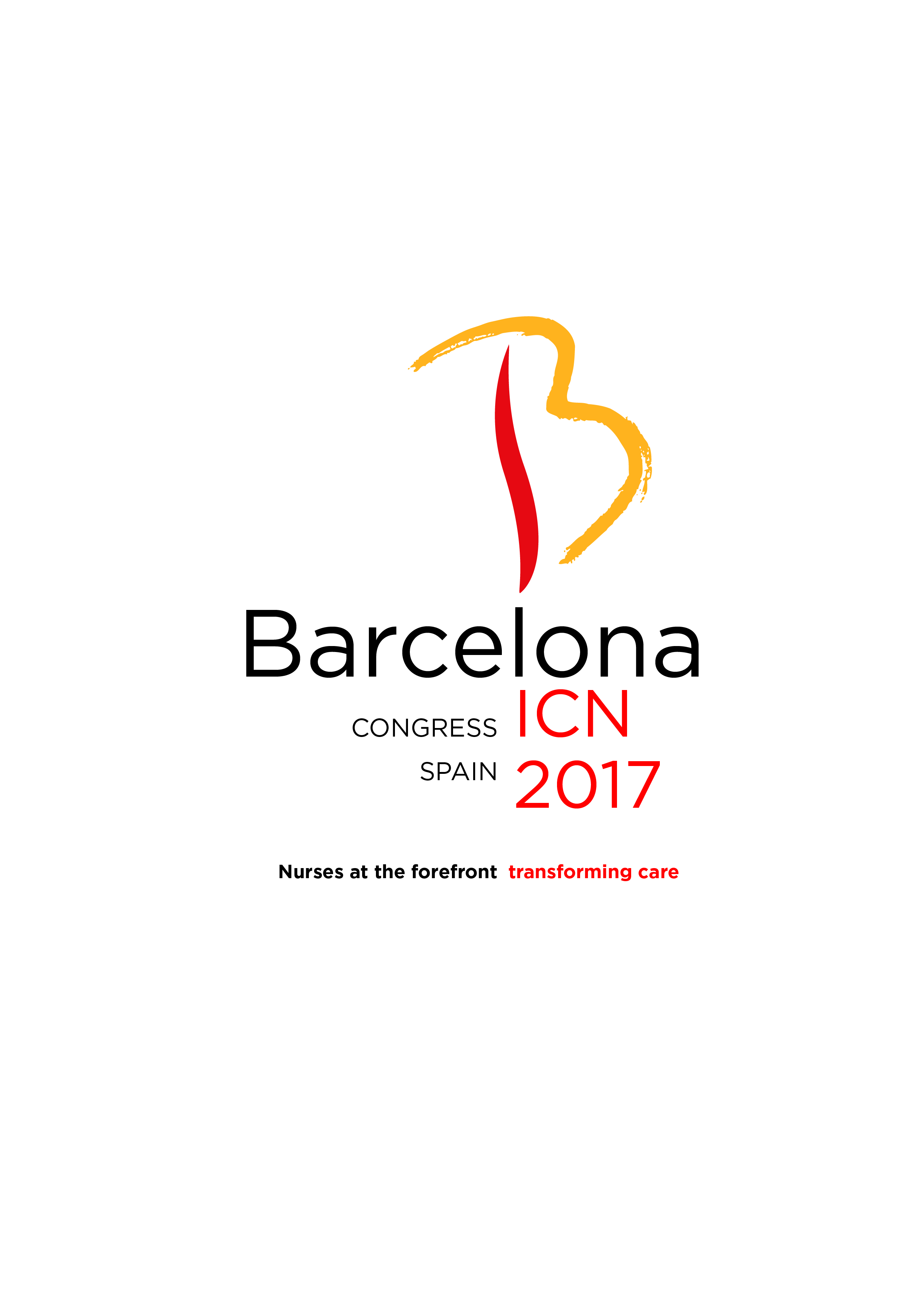 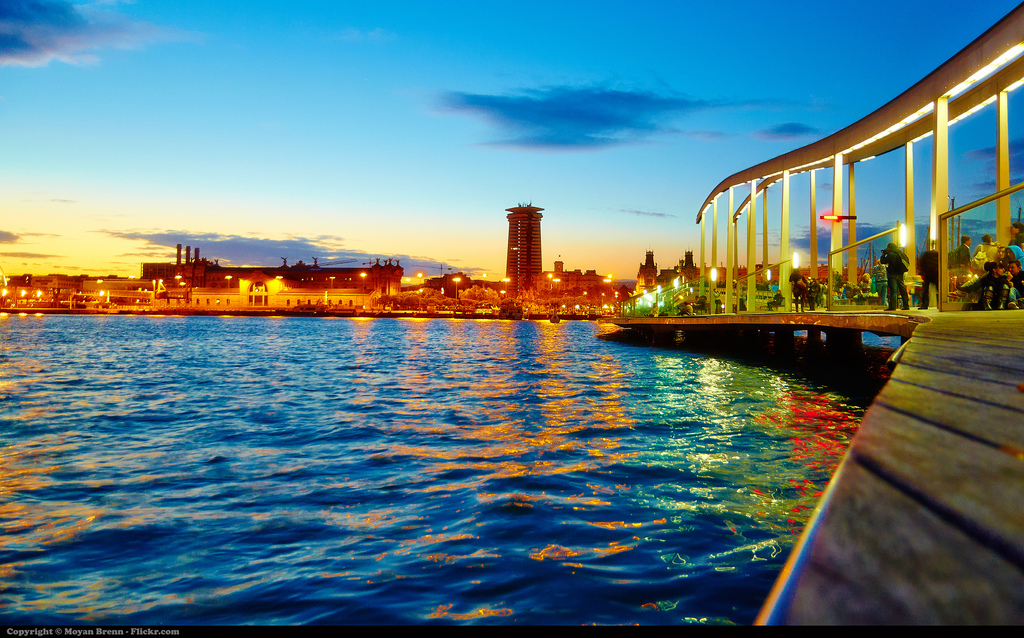 Asistenții medicali în avangardă îmbunătățind serviciile de îngrijire
27 mai - 1 iunie 2017
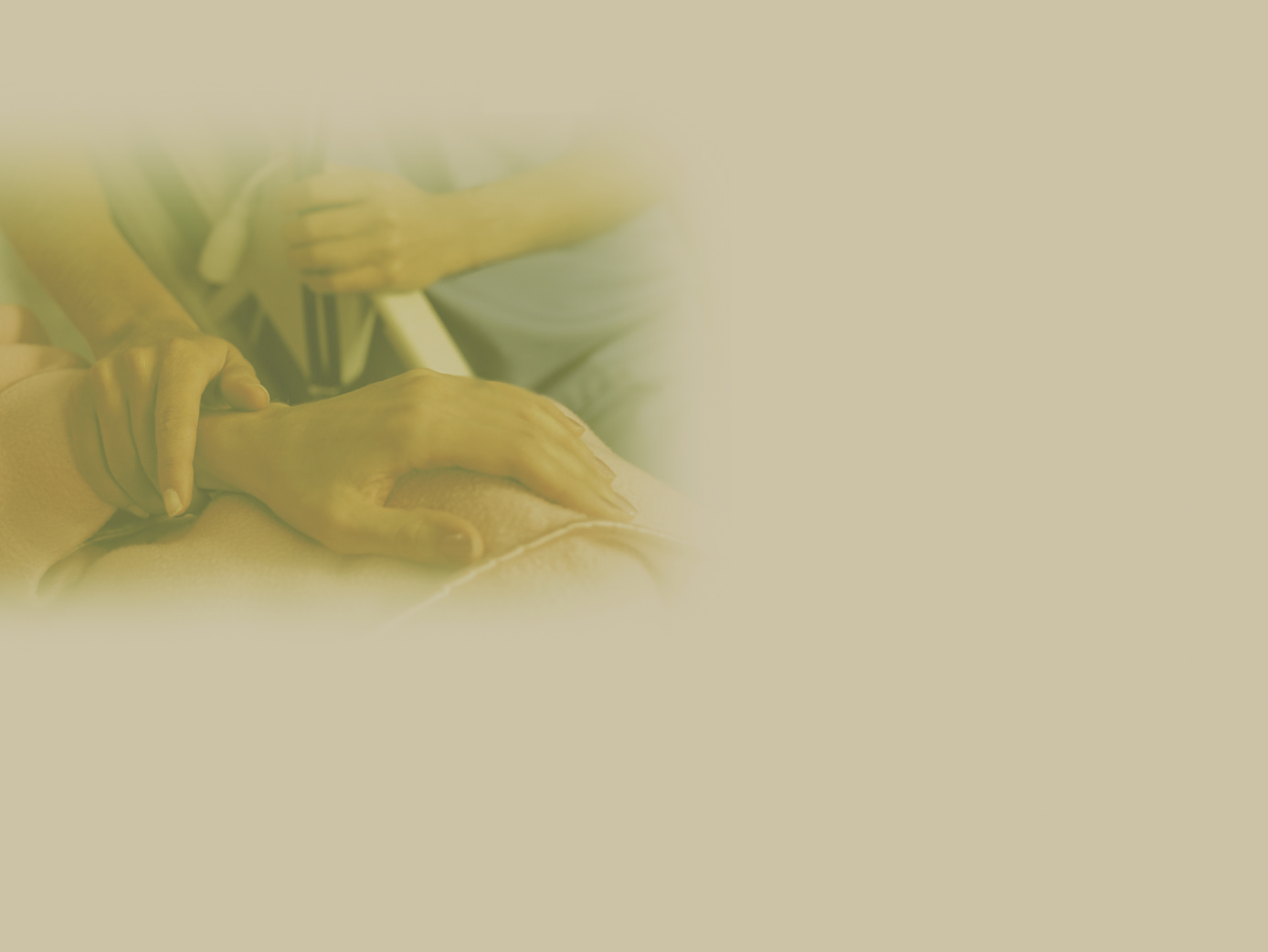 Index
I.    Regatul Spaniei: Sistemul Sanitar spaniol
II.   Informații generale
III. Obiectivele Congresului
IV.  Teme centrale
V.  Conferențiari invitați
VI.  Valoarea adăugată dată de Barcelona 2017
4
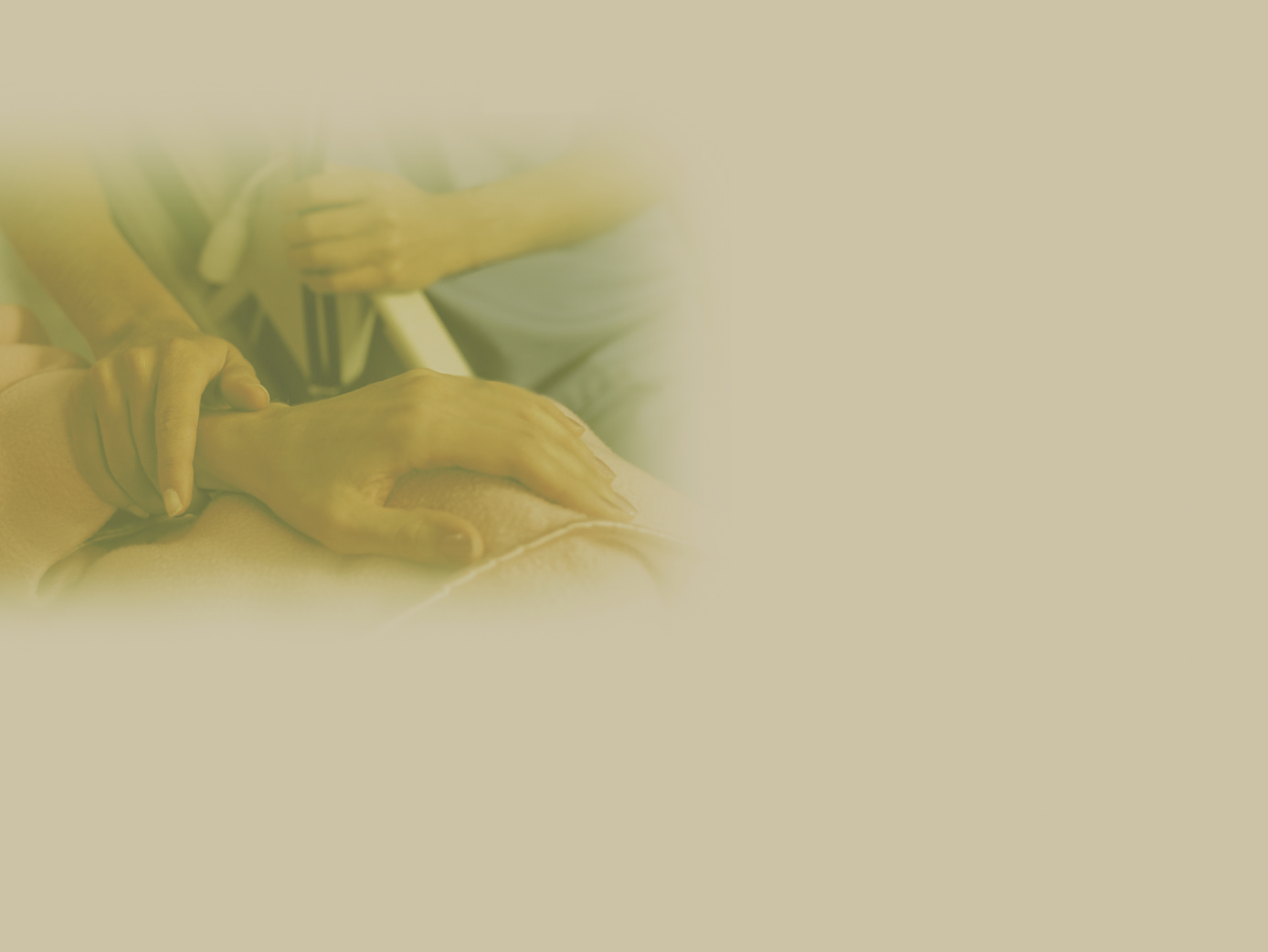 Índice
I. Regatul Spaniei: Sistemul Sanitar spaniol
II.   Informații generale
III. Obiectivele Congresului
IV.  Teme centrale
V.  Conferențiari invitați
VI.  Valoarea adăugată dată de Barcelona 2017
5
Regim politic
MONARHIE PARLAMENTARA
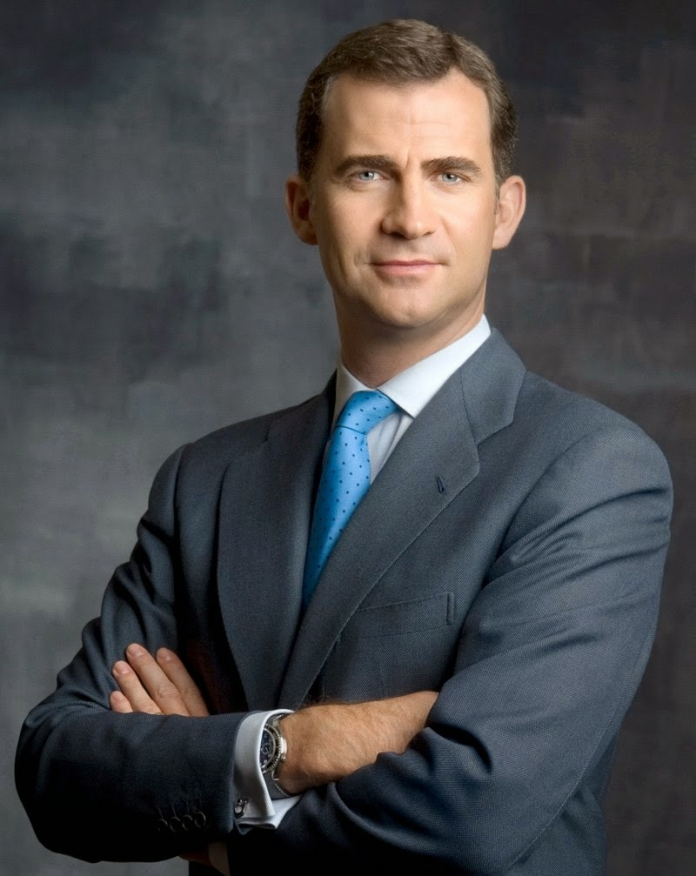 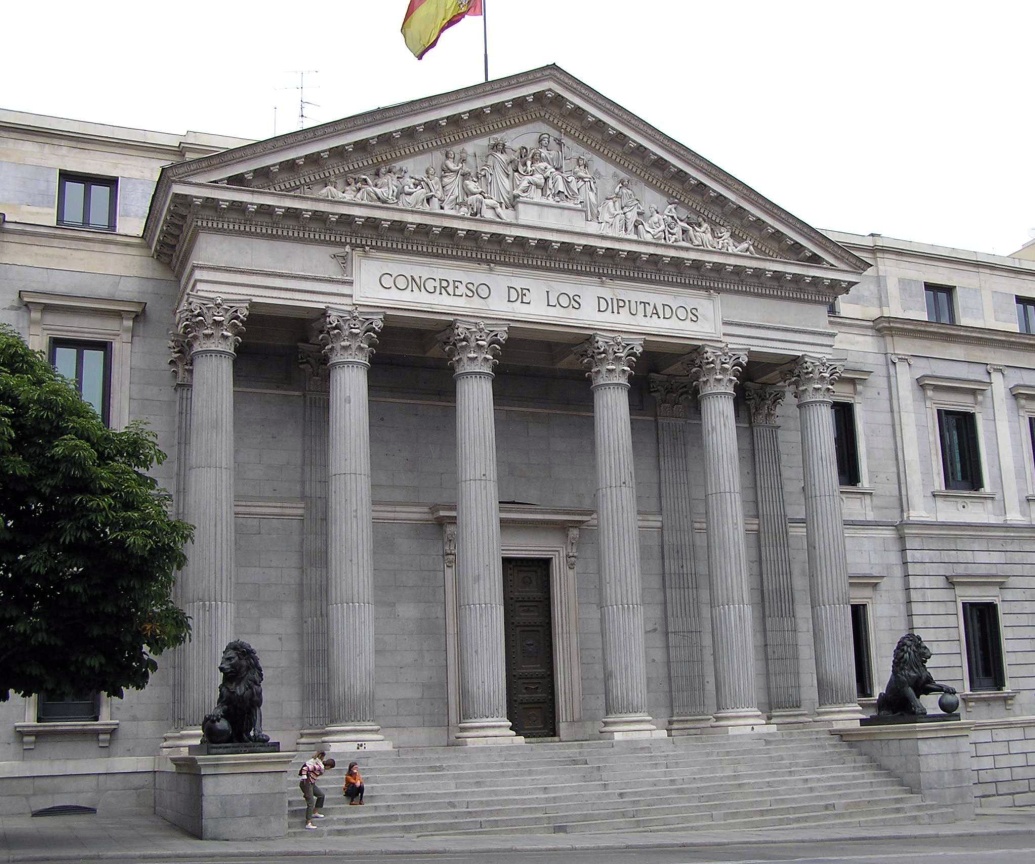 6
Descentralizare politică
17 REGIUNI
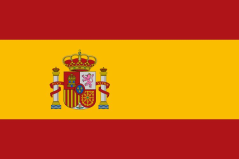 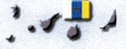 46.464.053 Locuitori
(1 iulie 2014-INE)
7
Demografie actuală și viitoare
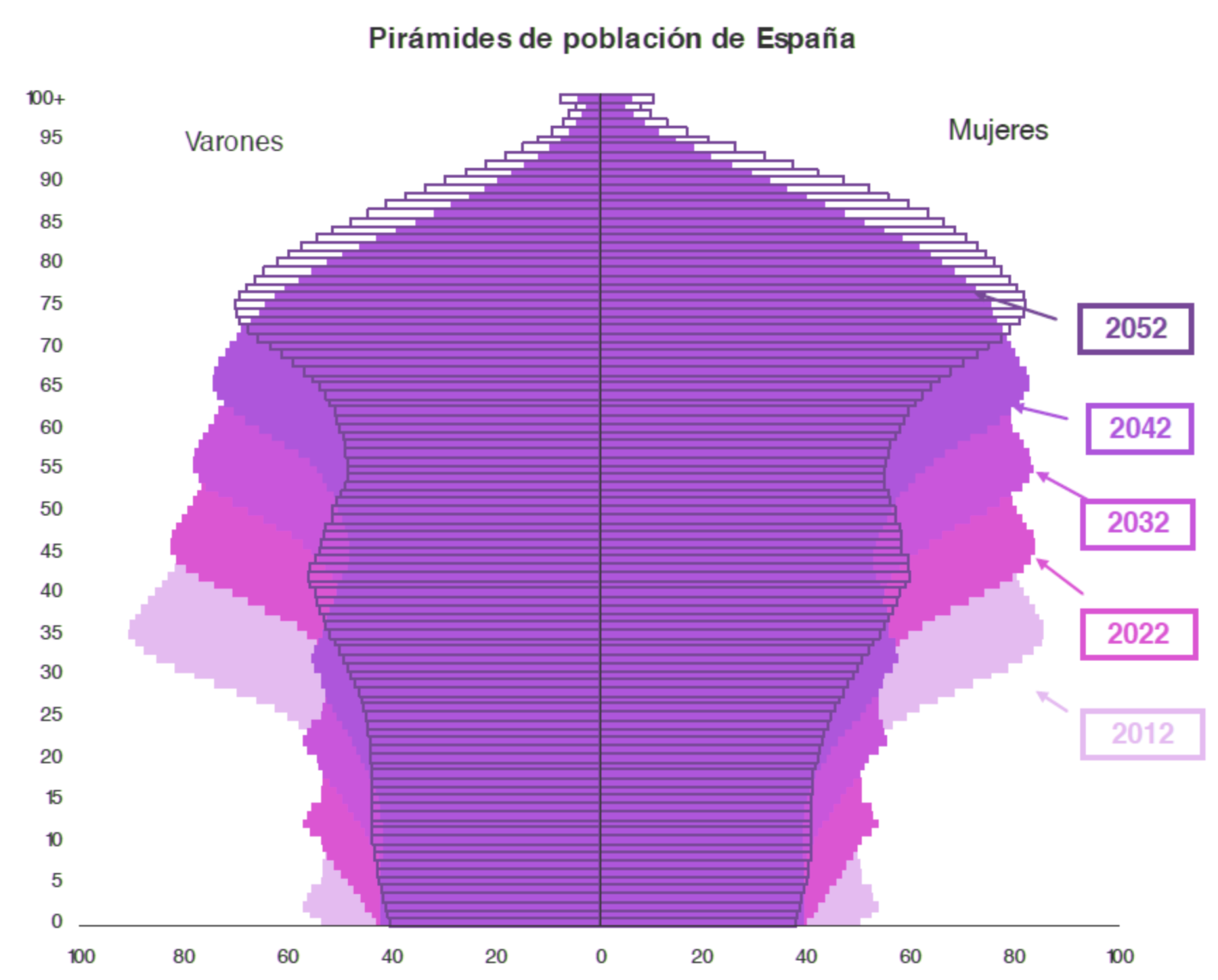 Fuente: INE
Speranța de viață
Anul 2015:
Bărbați 79,4
Femei: 85,1
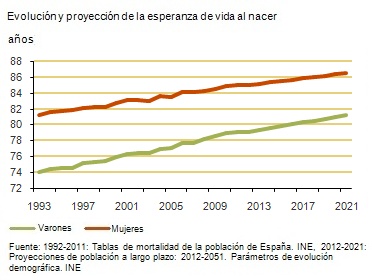 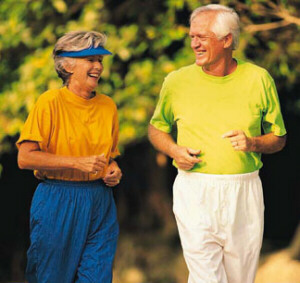 Principii care stau la baza Sistemului Sanitar spaniol
1.  Sistem… Public

Universal
 
3.  Gratuit

4.  Descentralizat
5.  Echitabil    

6.  Calitativ

7. Implică cetățenii
10
Resurse / Activitate-SNS-Raport 2013
Îngrijiri medicale primare
Sursa: Ministerul Sanatatii-Raport Anual SNS 2013-ratificat prin CI Martie 2015
Recursos / Actividad-SNS-Informe 2013
Îngrijire medicală specializată
8,6 % PIB
Fuente: Ministerio de Sanidad-Informe anual del SNS 2013-ratificado por CI Marzo 2015
* Incluye MIR y EIR
Cheltuieli publice sănătate în UE (% PIB)
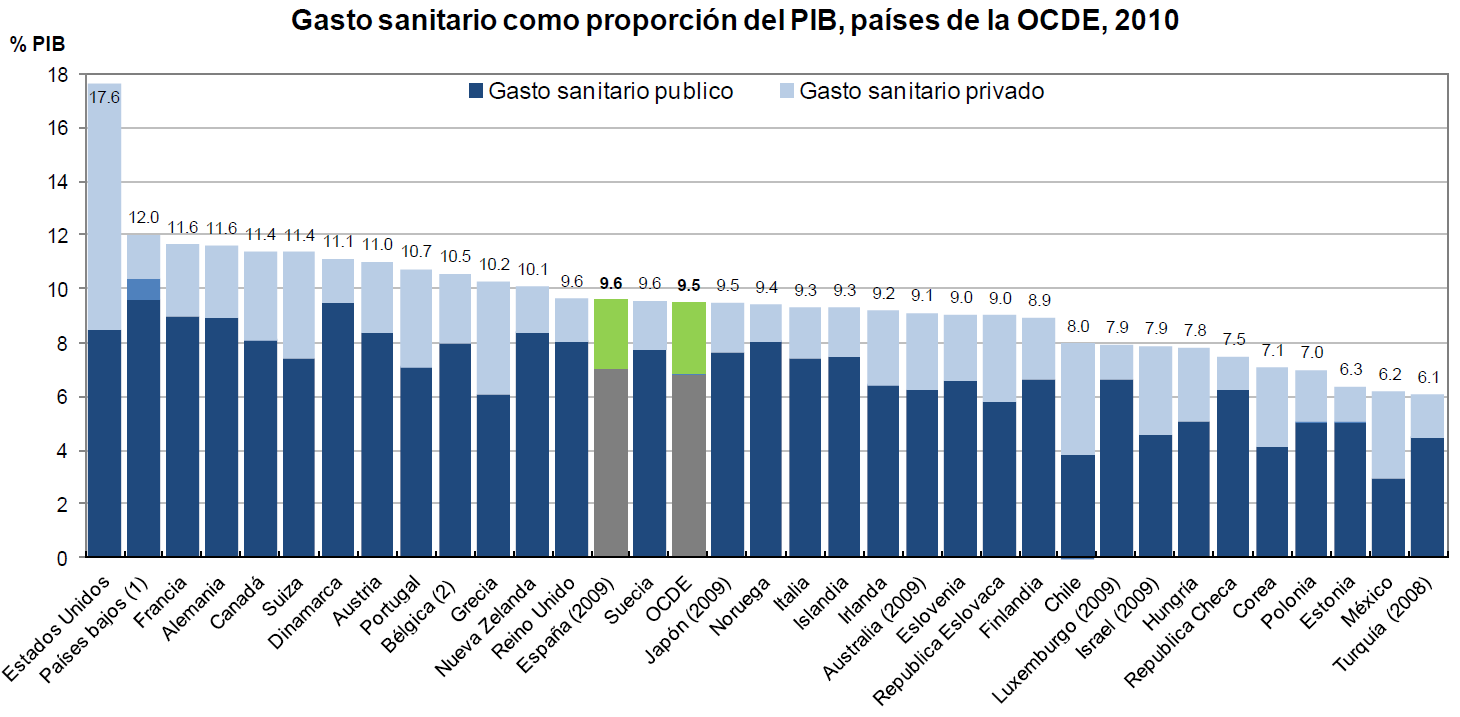 13
Opinión de la población española
Aprecierea cetățenilor în privița profesiei:
Centru de cercetare sociologică (Martie 2013)
Punctaj de la 1 la 10
Informații Generale
Acces în țară
Cerințe pentru viză
Mijloace financiare
Siguranță
Servicii sanitare
Transport
Sediul Congresului
15
Informații Generale
Acces în țară
Cerințe pentru viză
Mijloace bancare
Siguranță
Servicii sanitare
Transport
Sediul Congresului
16
Acces în țară
Prin intermediul celor mai importante aeroporturi- Aeroportul El Prat (Barcelona) nu prezintă nicio dificultate.
Fie zbor direct, fie, în anumite situații, prin Madrid.


Dispunem de asemenea de tren de mare viteză (AVE) care parcurge traseul Madrid – Barcelona în două ore și jumătate.
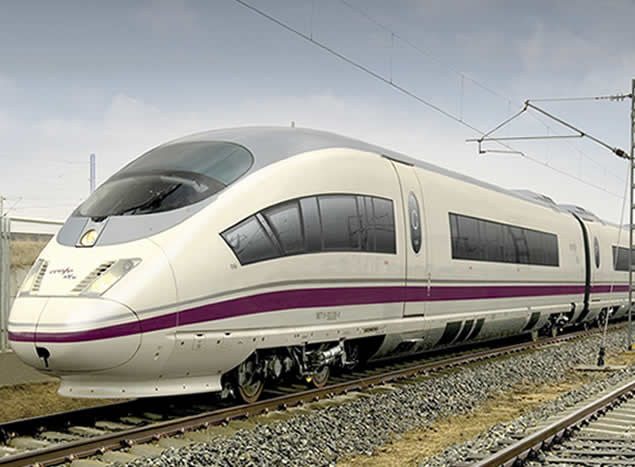 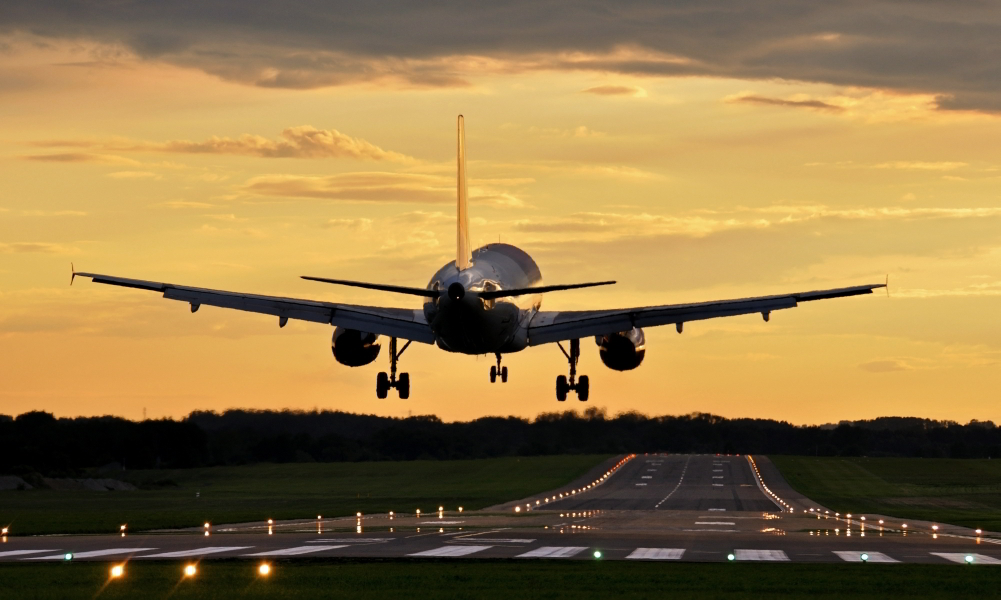 17
Informații Generale
Acces în țară
Cerințe pentru viză
Mijloace bancare
Siguranță
Servicii sanitare
Transport
Sediul Congresului
18
Cerințe de viză
Orice peroană poate intra în țară ca turist, declarând perioada șederii, locul de cazare și făcând dovada mijloacelor financiare pentru a susține vizita.

Restricții în ceea ce privește vizele- cele impuse de UE.

Persoanele din organizare vor avea grijă să înlesnească orice procedură ce trebuie îndeplinită, înainte de a începe evenimentul.
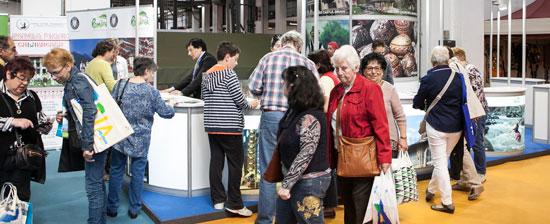 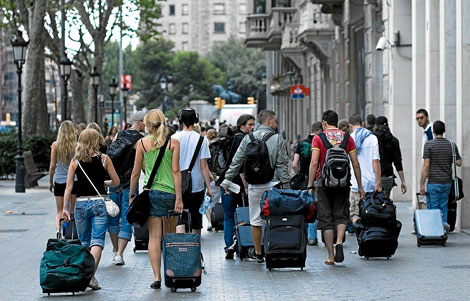 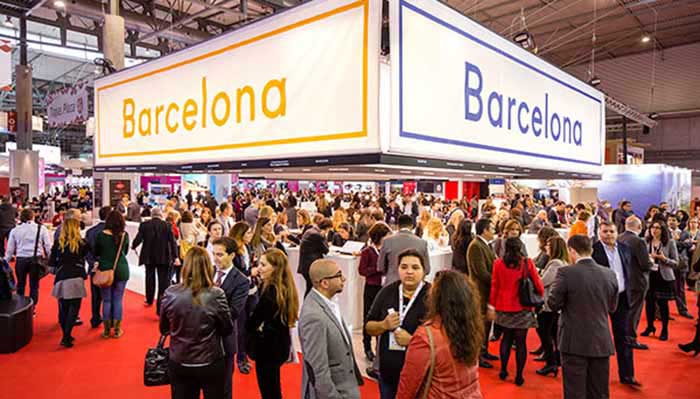 19
Información General
Acces în țară
Cerințe pentru viză
Mijloace bancare
Siguranță
Servicii Sanitare
Transport
Sediul Congresului
20
Mijloace bancare
Moneda oficială în Spania este euro.

Instituțiile bancare facilitează orice gestiune, prin intermediul băncilor private sau publice.
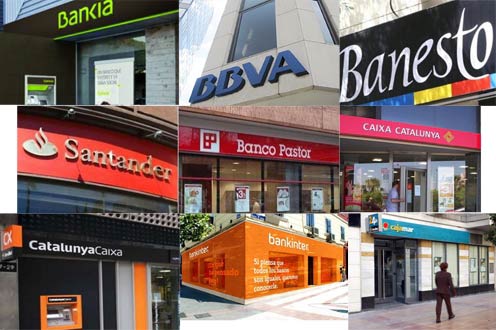 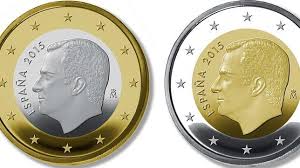 21
Informații Generale
Acces în țară
Cerințe pentru viză
Mijloace bancare
Siguranță
Servicii Sanitare
Transport
Sediul Congresului
22
Siguranță
Spania este a cincea țară din lume în ceea ce privește siguranța.

Nivelul delincvenței e scăzut și trebuie doar ca fiecare să adopte măsurile generale de prudență.

În Barcelona conviețuiesc foarte bine multe persoane provenind din diverse locuri ale lumii.
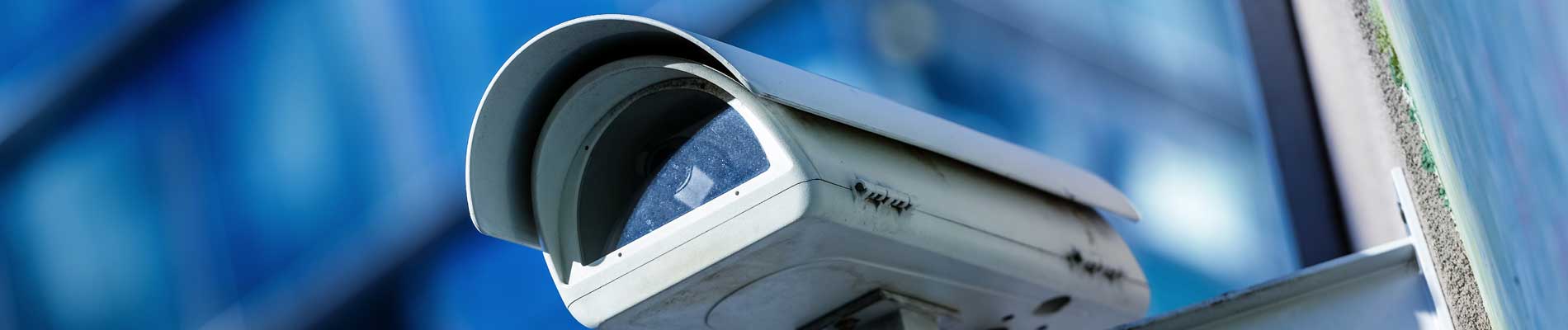 23
Informații Generale
Acces în țară
Cerințe pentru viză
Mijloace bancare
Siguranță
Asistență Sanitara
Transport
Sediul Congresului
24
Asistență sanitară
Barcelona e un oraș modern care beneficiază de cele mai mari centre de sănătate din țară.

Nu există probleme sanitare specifice.
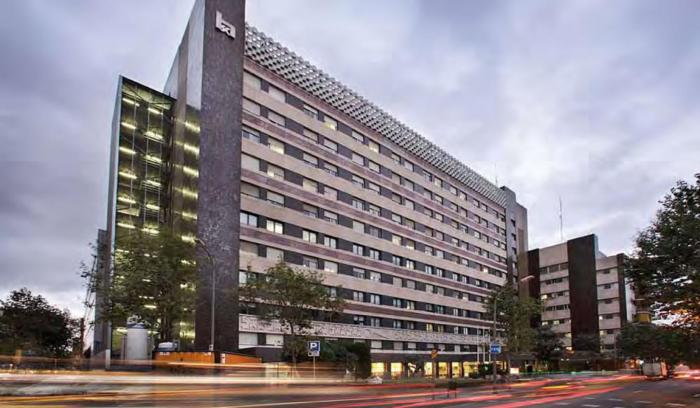 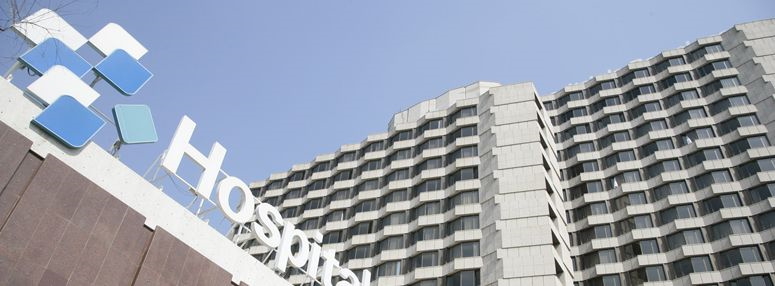 25
Informații Generale
Acces în țară
Cerințe pentru viză
Mijloace bancare
Siguranță
Asistență Sanitară
Transport
Sediul Congresului
26
Transport
Organizația spaniolă va adopta toate măsurile necesare pentru a garanta transportul intern gratuit prin oraș, între punctele principale în care se va desfășura evenimentul.

Ca orice mare oraș există niște ore de vârf pentru trafic: la prima oră a dimineții și seara.

Serviciile publice oferă facilități pentru persoanele cu deficiențe.
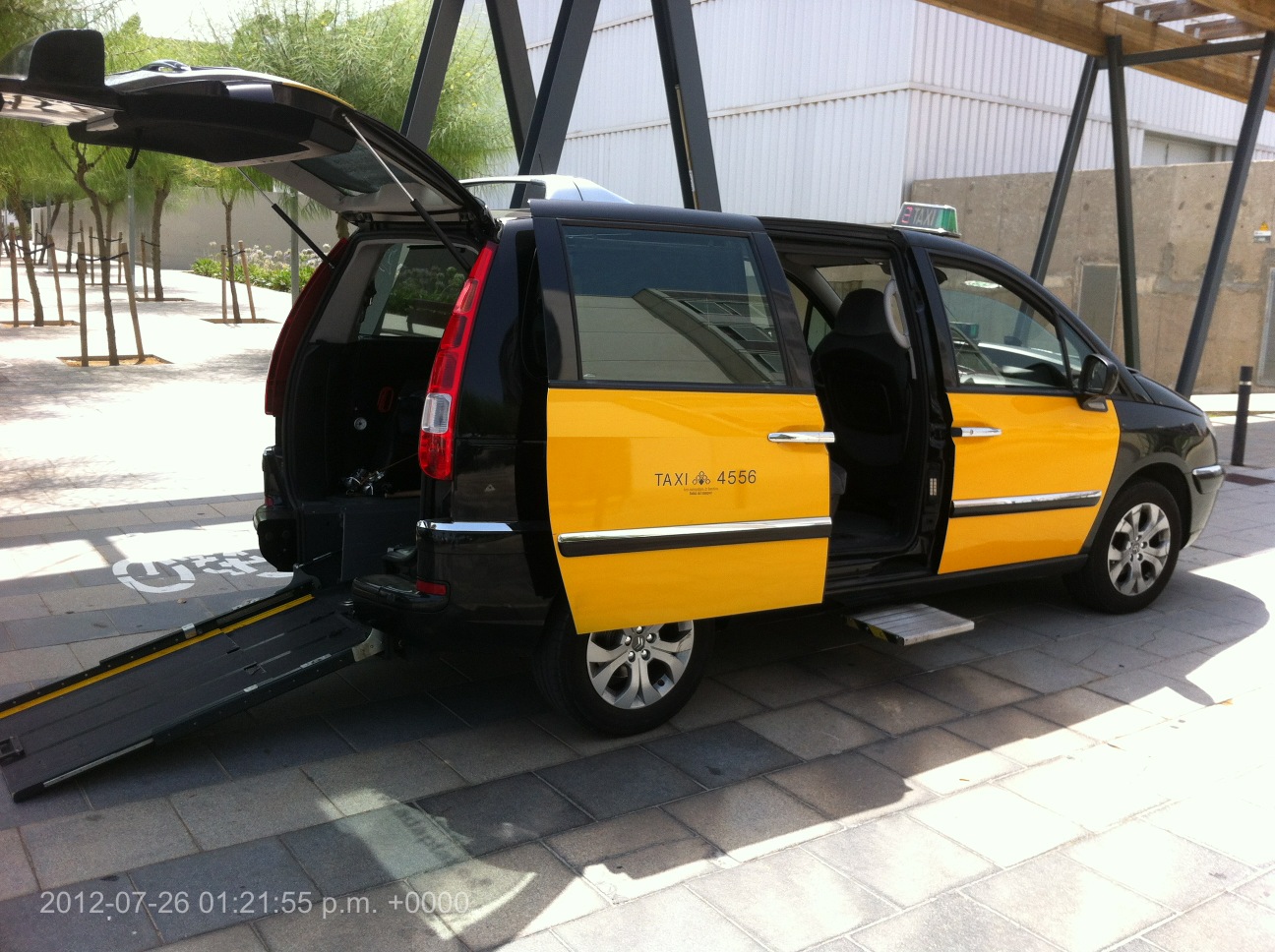 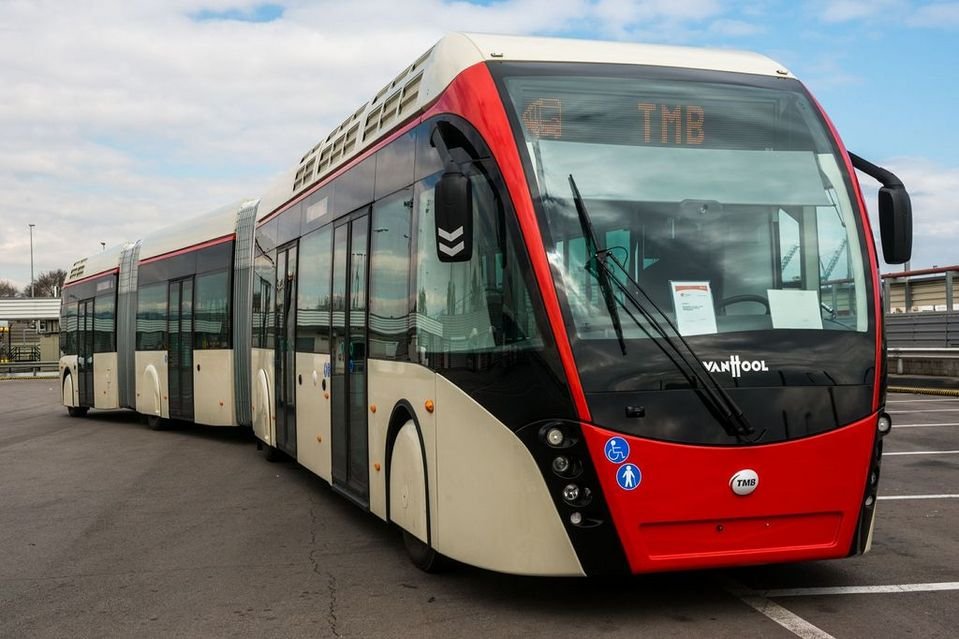 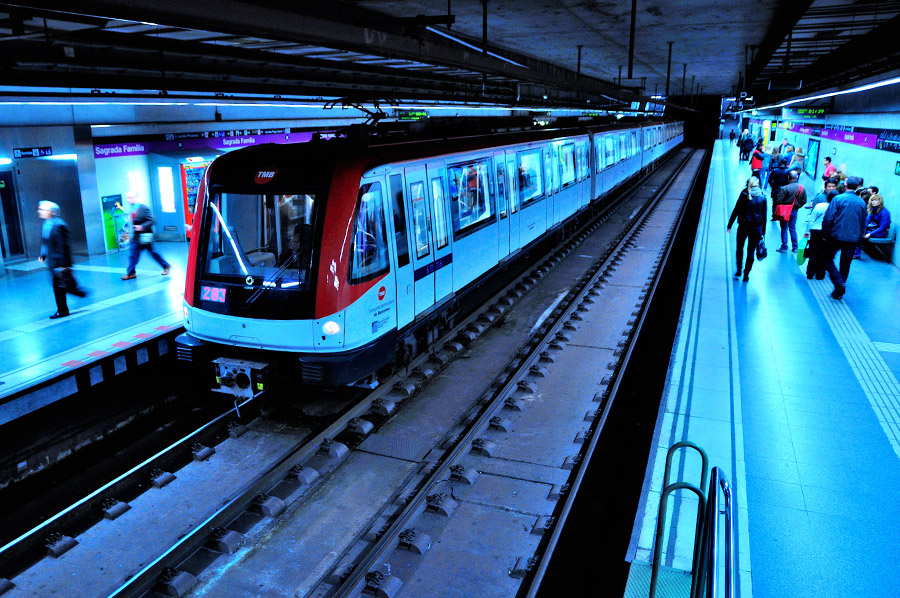 27
Informații Generale
Acces în țară
Cerințe pentru viză
Mijloace bancare
Siguranță
Asistență sanitară
Transport
Sediul Congresului
28
Sediul
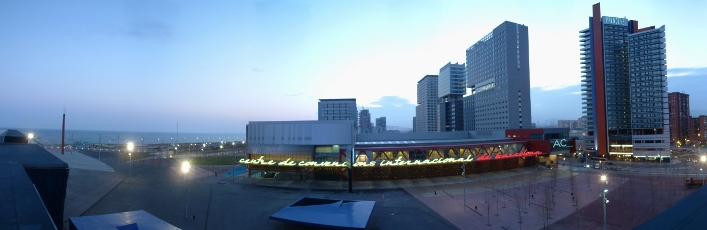 Centrul Internațional
de Conferințe din Barcelona
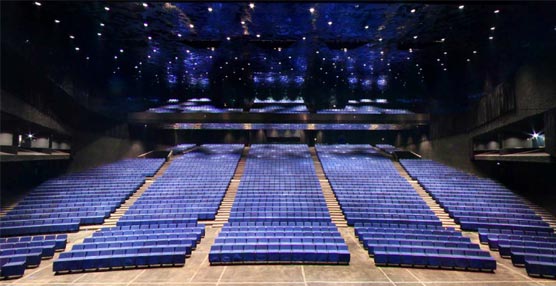 29
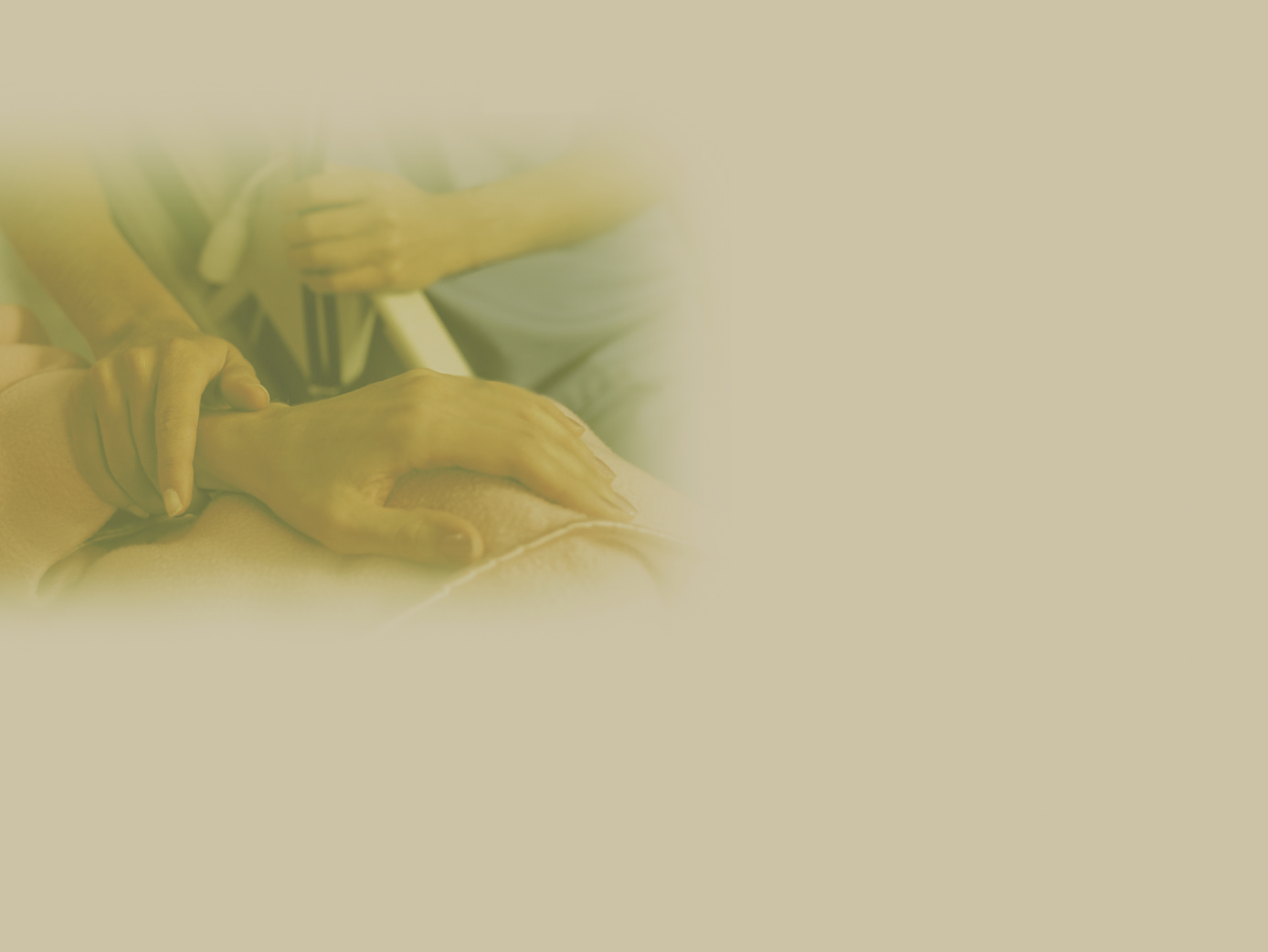 Index
I.    Regatul Spaniei: Sistemul Sanitar Spaniol
II.   Informații generale
III. Obiective ale Congresului
IV.  Teme centrale
V.  Conferențiari invitați
VI.  Valoarea adăugată dată de Barcelona 2017
30
Obiectivele congresului
Să demonstreze și promoveze contribuția asistenților medicali la politicile de sănătate sustenabile.


 2. Să sprijine contribuția asistenței medicale la îngrijirile medicale și să găsească soluții la problemele prioritare din sănătate.


3. Să ofere șansa unui schimb de experiență și expertiză în cadrul comunității internaționale a asistenței medicale și dincolo de aceasta.
31
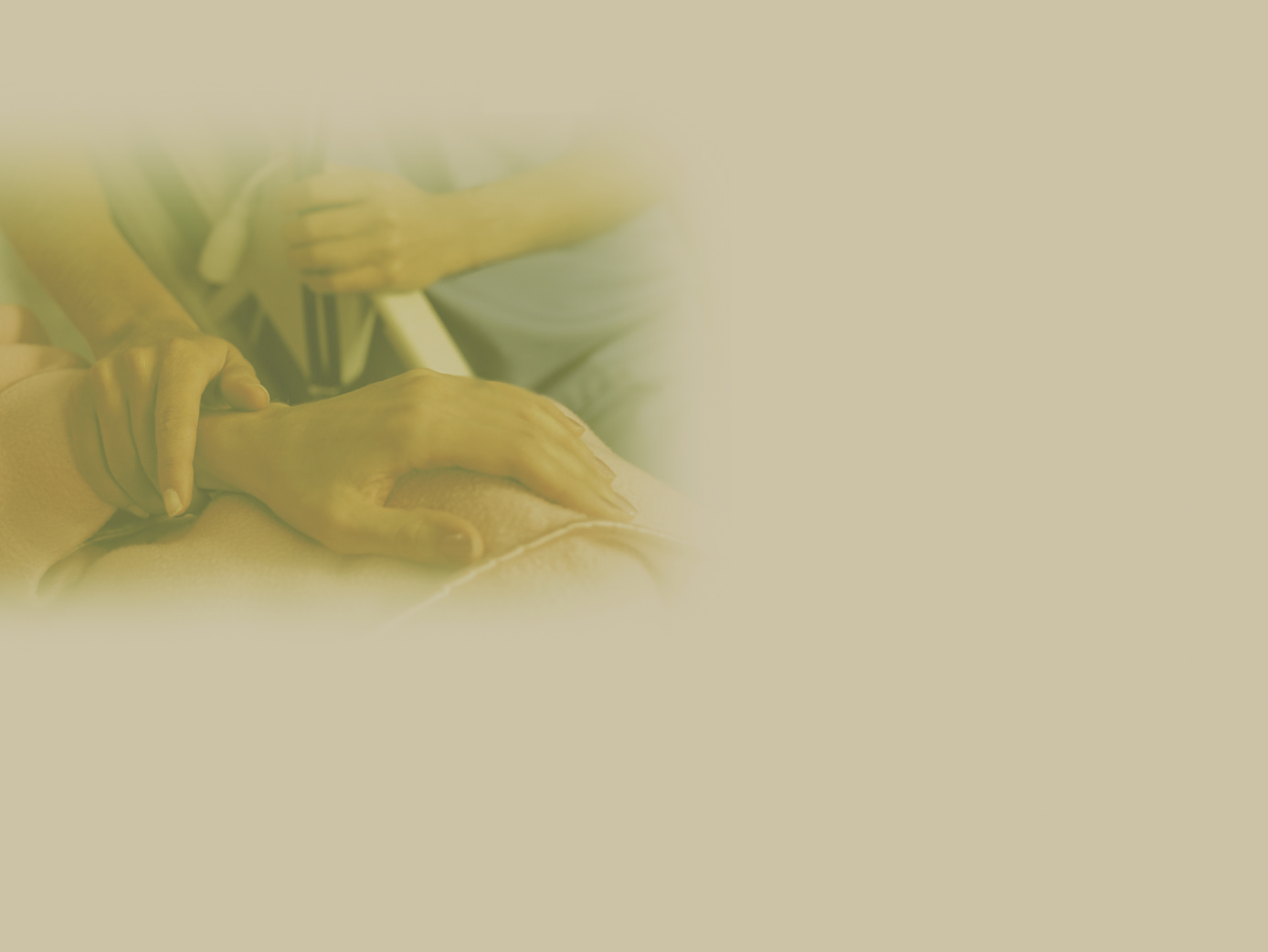 Index
I.    Regatul Spaniei: Sistemul Sanitar Spaniol
II.   Informații generale
III. Obiective ale Congresului
IV.  Teme centrale
V.  Conferențiari invitați
VI.  Valoarea adăugată dată de Barcelona 2017
32
Teme centrale (I)
Sisteme de Sănătate, economie și acoperire

Îngrijiri directe, siguranța pacientului

Equitabilitate/Etică/Drepturile Omului

Promovarea sănătății și prevenirea bolilor

Tehnologia informației și Comunicării (TIC) în sprijinul asistenților din prima linie, pentru a îmbunătății calitatea serviciilor de îngrijire.
33
Teme centrale (II)
Lidership – gestiune

Formare și instruire în asistență

Forța de muncă, locul de muncă și imagine.

Catastrofe/conflicte/pandemii

Reglementări

Istorie
34
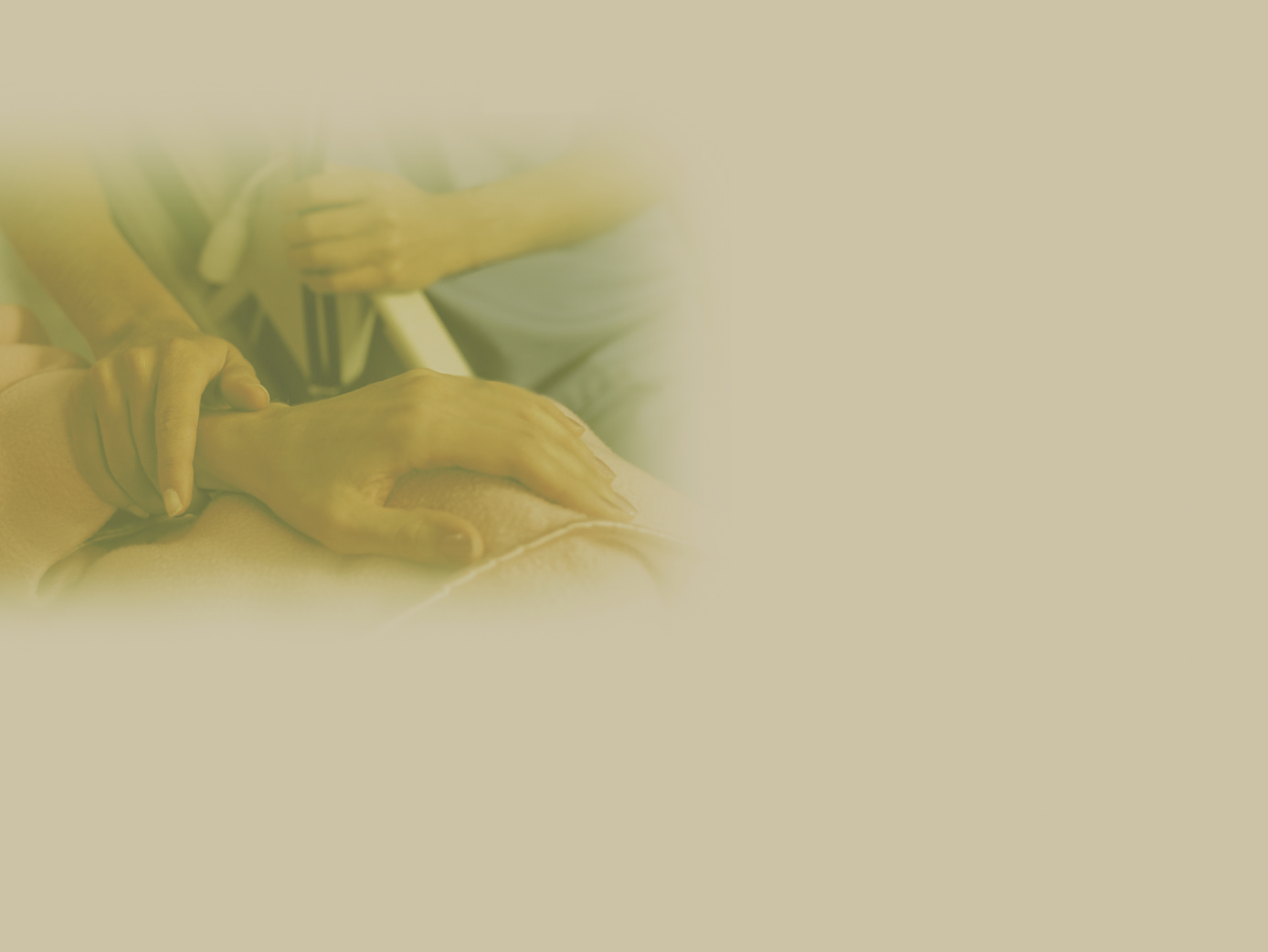 Index
I.    Regatul Spaniei: Sistemul Sanitar Spaniol
II.   Informații generale
III. Obiectivele Congresului
IV.  Teme centrale
V.  Conferențiari invitați
VI.  Valoarea adăugată dată de Barcelona 2017
35
Conferențiari invitați
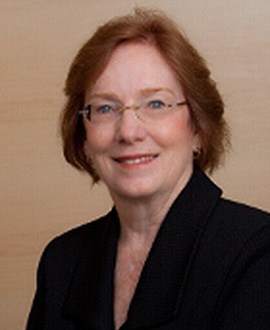 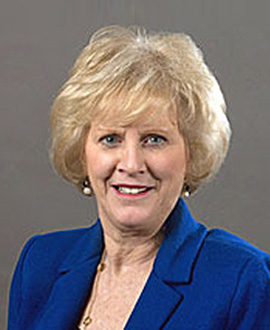 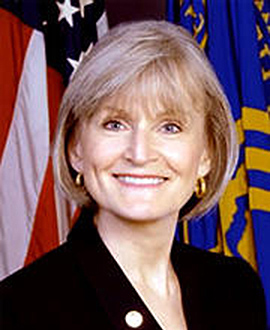 Dr Linda Aiken, R.N., Director, Centre 
for Health Outcomes and Policy Research, 
University of Pennsylvanie School of Nursing
Dr Mary Wakefield, Ph.D., R.N., 
Acting Deputy Secretary, 
US Department of Health and Human 
Services
Dr Leslie Mancuso, R.N., 
President & CEO, Jhpiego
36
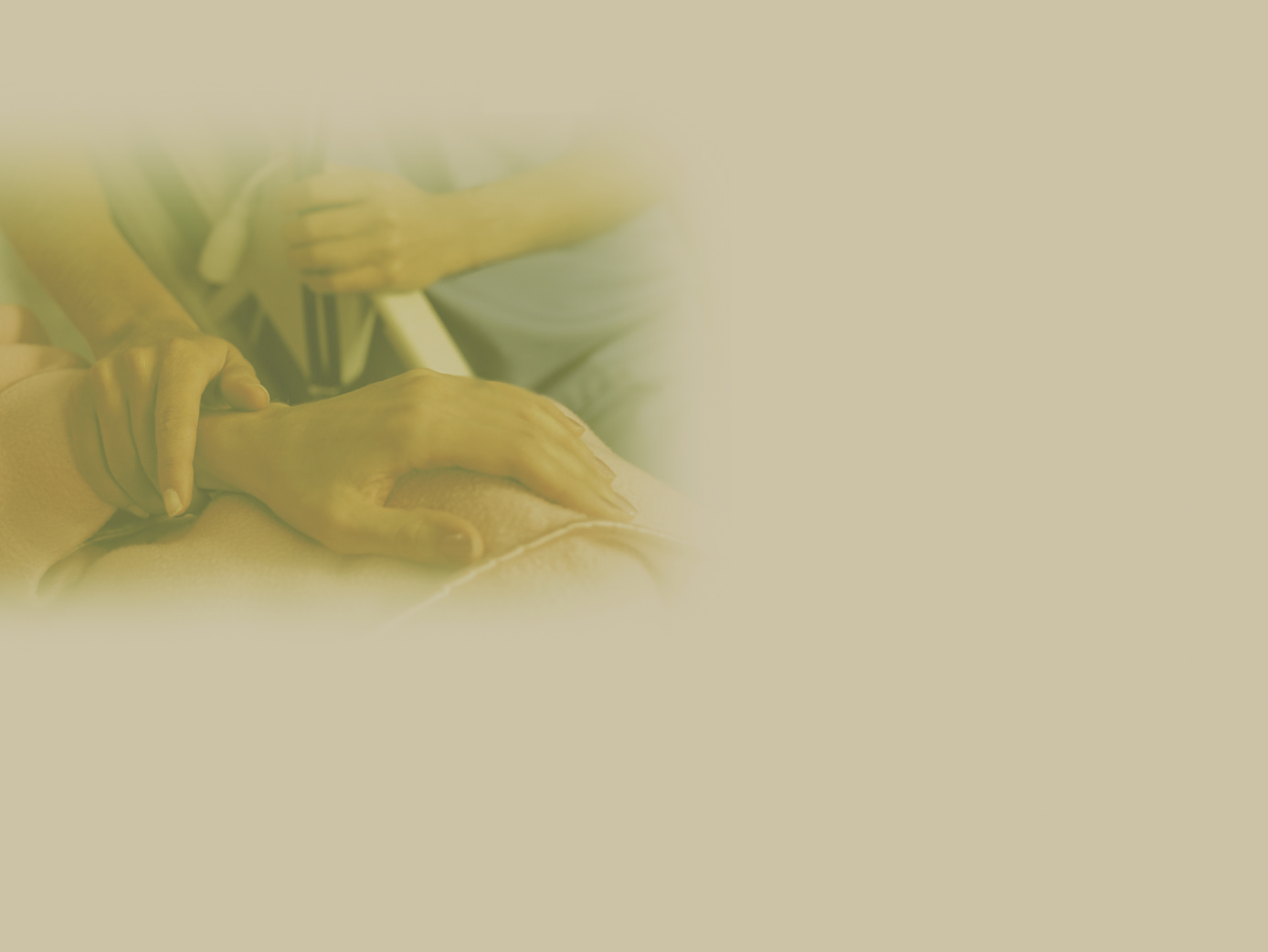 Index
I.    Regatul Spaniei: Sistemul Sanitar Spaniol
II.   Informații generale
III. Obiectivele Congresului
IV.  Teme centrale
V.  Conferențiari invitați
VI.  Valoarea adăugată dată de Barcelona 2017
37
Valoare adăugată (I)
Inițiativa Comitetului Spaniol de la Barcelona 2017 prevede interconectarea Conferinței la noile tehnologii ale Informației și comunicării aplicateîn exercitarea profesiei de asistent medical în lume. (e care).
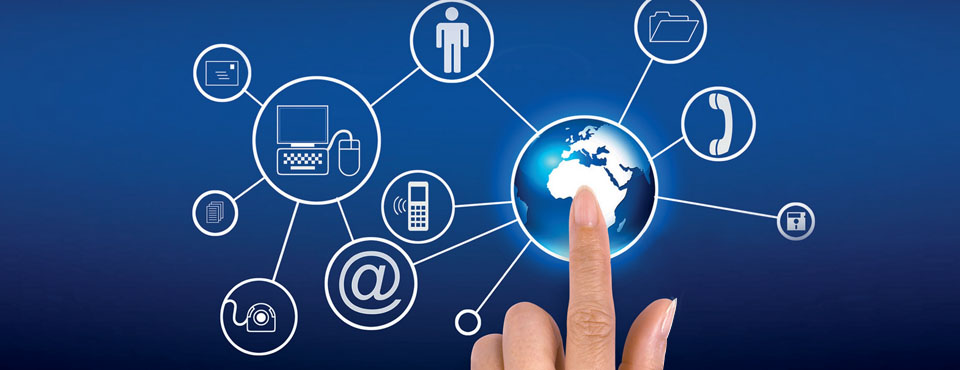 38
Valoare adăugată (II)
UN CANAL AL ASISTENȚEI MEDICALE DE PRESTĂRI SERVICII
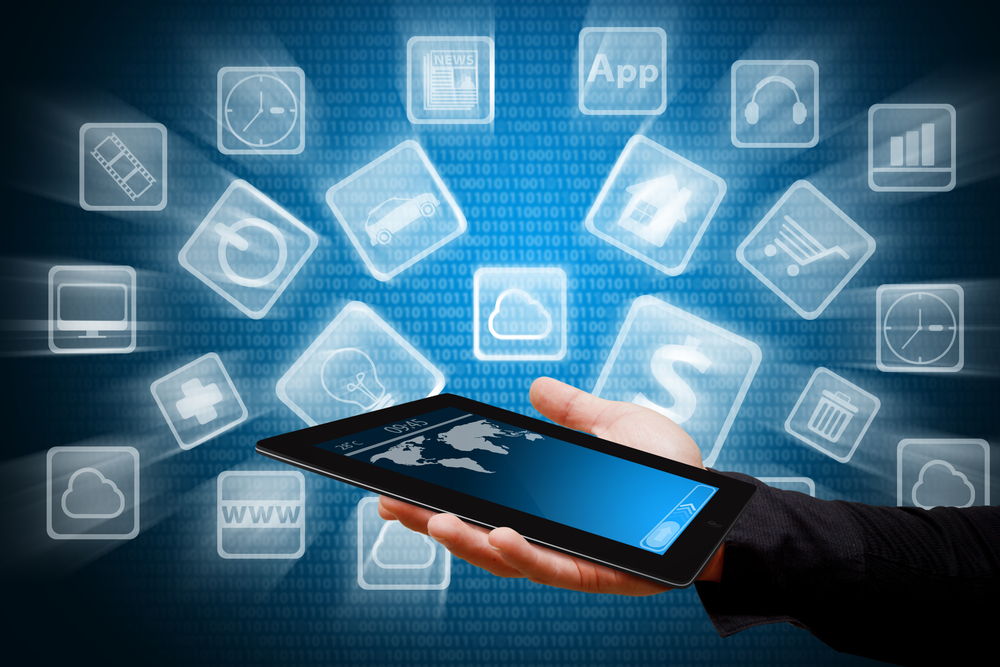 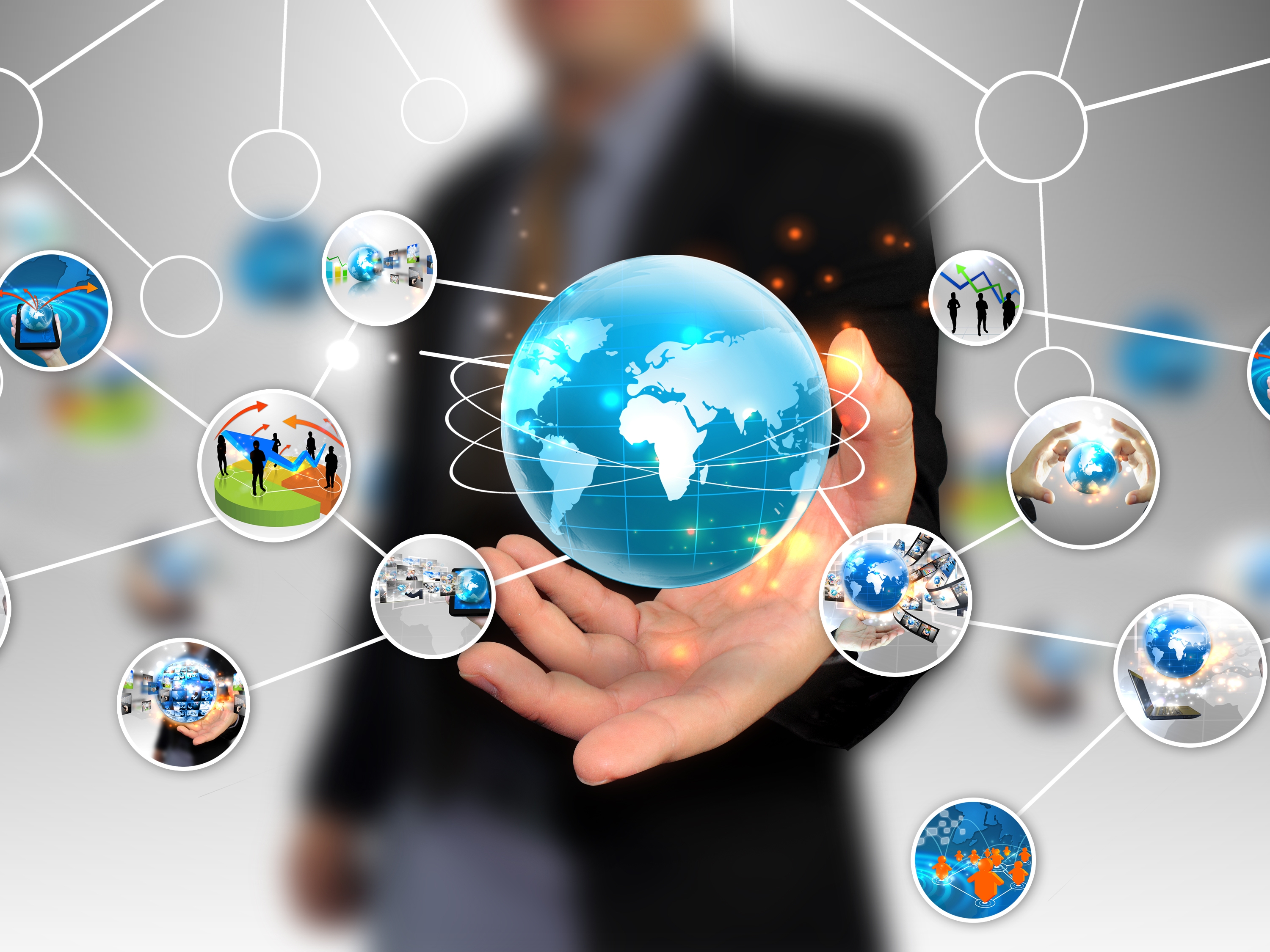 39
Valoare adăugată (III): utiliăți
Documentaea Congresului
Multimedia
Rețele Sociale
Voluntari
Sponsori și expozanți
Transport
Asistență sanitară
40
Valoare adăugată (IV): utilități
Traducere
Restaurante
Turism
Localuri pentru Timpul Liber
Sport
Cumpărături
Alte utilități
41
http://www.icnbarcelona2017.com/es/
42